العلاقات المائية في النبات Plant water relationships: 
يعتبر الماء بشكله السائل من اهم العناصر لإدامة الحياة، وبالنسبة للنبات يصنف الماء كأحد العناصر الغذائية مثل K, P, N والسبب في ذلك لأنه مصدر رئيسي للـ H+ الذي يحتاجه النبات بصورة مستمرة وخصوصاً في عملية التركيب الضوئي ويحتاجه النبات للعمليات الحيوية الاخرى، وان كمية الماء التي يحتاجها النبات لتجهيز H+ لعملية التركيب الضوئي هي بحدود 0.01% من الكمية الكلية التي يستعملها النبات ولكن هذه القيمة القليلة جداً مهمة جداً لحياة النبات. كما يعتبر الماء من اهم المذيبات للاملاح اللاعضوية والسكر والمركبات العضوية، كما ان الماء هو الوسط الذي تجري فيه التفاعلات البايوكيميائية، الماء بشكلة السائل يساعد على الانتشار والجريان الكتلي للمغذيات، الماء ينقل نواتج التركيب الضوئي داخل النبات، كما يحافظ الماء على شكل الخلية بالأوراق والجذر وبقية اجزاء النبات. 
الماء داخل النبات: 
دائماً يستعمل مصطلح الجهد المائي Water potential (Ψw) وهو يعبر عن طاقة الماء وليس كميته. ويعرف بأنه الفرق بالطاقة الكيميائية لوحدة الحجم ما بين الماء المقطر وبين الماء قيد الدراسة وتحت نفس الظروف من الحرارة والضغط.
Ψw = water potential 
Ψp = pressure potential 
Ψs = osmotic potential 
Ψm = matric potential   

Ψp يأتي من كمية الماء الداخلة للخلية، دائماً تكون قيمته موجبة (+) وكلما تزداد الكمية الساحبة للماء تزداد قيمته. 
Ψs يأتي من المواد المذابة في الماء نفسه سواء كانت عضوية او لا عضوية مقارنة بالماء المقطر، يأخذ اشارة سالبة (-) بسبب تحديد ومسك جزيئات الماء. 
Ψm يأتي من قوة شد الماء للأسطح والحبيبات الموجودة في الغشاء البلازمي وفي الخلية والكيوتكل بحيث تشد الماء وتمسكه ويأخذ قيمة سالبة (-). 
ان زيادة Ψp تؤدي الى زيادة الطاقة المائية وعليه يأخذ اشارة موجبة بينما Ψm و Ψs تأخذ اشارة سالبة  بسبب تعرقل الطاقة المائية.
Ψm هو يمثل قوة السحب على الماء الناتجة من ارتباط الماء بجزيئات كبيرة مثل البروتين والسكريات بواسطة روابط هيدروجينية وعليه فهناك مسك للماء بالجدران والاغشية والانابيب الشعرية للنبات وعليه تكون قيمته سالبة، وان القوة المؤثرة في Ψm تسمى القوة الماتركية matric force. 
على الرغم من وجود القوة الماتركية العديدة في النبات ولكن كمية الماء الممسوك بهذه القوى قليل جداً لذلك غالباً ما تهمل بالنبات، اي Ψm جميعها تهمل.  
اذاً اصبح Ψw المهم هو: 
              Ψw = Ψp + Ψs 
لكن Ψm مهم فقط في الاجزاء النباتية التي تفقد اكثر من 50% من مائها الاصلي. وان Ψm مهم ايضاً في البذور. 
لماذا Ψm سالبة دائماً في النبات؟ 
لأن 90% من ماء النبات موجود في الفجوة التي تحتوي على الايونات اللاعضوية مثل Na, Cl, K وهذه الايونات تمسك الماء وتقلل حركته وتعطيه قيمة سالبة.
كما ان 5% من الماء موجود في السايتوبلازم و 5% في جدار الخلية وهناك قوة شد من قبلهم على الماء لأن السايتوبلازم يحتوي على مواد عضوية مذابة وكذلك جدار الخلية يمسك الماء، فهنالك تحديد للماء في السايتوبلازم والجدار والفجوة فيأخذ اشارة سالبة. 
بصورة عامة Ψw في ماء النبات يتراوح من (-15) الى (-1) بار وفي بعض الظروف يصل الى (-30) بار وهذا يعتمد على ظروف نمو النبات. 
حتى الفقد القليل من الماء من انسجة النبات فأنه يخفض Ψw بدرجة كبيرة، والسبب يرجع الى نقصان Ψp فيرفع القيمة السالبة لـ Ψw. 
كل جزء من النبات له Ψw خاص به فمثلاً Ψw للأوراق اقل مما هو عليه للجذور (اعلى بالسالب). 
احد الجوانب التطبيقية المهمة هو ان Ψw بالنبات يعتبر القوة الدافعة لانتقال الماء بين الانسجة حيث يكون انتقال الماء من منطقة الجهد العالي الى منطقة الجهد الواطئ فمثلاً من منطقة Ψw = 4- الى منطقة فيها Ψw = 9- .
الازموزية Osmosis 
ظاهرة تظهر عند وضع محلولين يختلفان بالجهد المائي Ψw ويفصل بغشاء نصف ناضج يسمح بمرور الماء ولا يسمح بمرور الجزيئات. الخلية النباتية تمتلك هذه الصفة ويمكن ان تعتبر نظام ازموزي متكامل. 
عند وضع الخلية بماء مقطر، Ψw للخلية سالب و µw للماء المقطر = صفر، اذاً سوف يتحرك الماء المقطر الى داخل الخلية ويملأها، ان امتصاص الماء من قبل الخلية هنا سوف يؤثر على الطاقة المائية الكلية بسبب: 1. دخول الماء داخل الخلية يخفف المواد المذابة بها فيرتفع Ψs ويقربه الى الصفر. 2. دخول الماء داخل الخلية يزيد من جهد الضغط Ψp بالموجب. 
للسببين اعلاه يحصل Ψw يزداد ويرتفع ويبتعد عن القيم السالبة الواطئة ونتيجة الدخول المستمر للماء وزيادة جهد الضغط داخل الخلية Ψp سوف يكبر حجم الخلية ويتمدد جدارها وتنتفخ ويكبر حجمها. 
عند وضع الخلية في محلول او وسط اقل بالجهد المائي Ψw اقل من الخلية فأن الماء يخرج من الخلية وبالتالي تتقلص عند استمرار المؤثر يستمر خروج الماء وينفصل السايتوبلازم عن الجدار وتسمى هذه الحالة البلزمة وهي احد طرق فصل السايتوبلازم من الخلية. واذا استمرت عملية البلزمة يكون من غير الممكن رجوع الخلية الى وضعها الطبيعي. اما اذا تداركنا الموقف بوضع الخلية بالماء المقطر يكون من الممكن رجوعها الى وضعها الطبيعي.
ولكن هل هذه الحالة موجودة في ظروف الحقل الطبيعية؟ 

الجواب// كل المواد العضوية واللاعضوية تؤثر على الجهد الازموزي للخلية فلوحظ ان الاملاح اللاعضوية وخصوصاً Cl, Na, K موجودة في الفجوة بينما المكونات العضوية موجودة في السايتوبلازم مثل الكليسرول والكلايسين والفيتامين والسكريات والاحماض الامينية، جميعها بنوعيها تخفض Ψw للخلية وذلك من خلال تأثيرها على Ψs. ان وجود هذه المواد تعمل على التنظيم الازموزي Osmoregulation الذي يعرف بأنه عبارة عن تكيف الخلية النباتية للمحيط المتواجدة فيه فمثلاً اذا كان الجهد المائي للمحيط الخارجي قليل فأن هذه المكونات العضوية واللاعضوية تزداد لكي يقل الجهد المائي داخل الخلية ويستمر هذا النقص الى ان يحصل حالة توازن ما بين المحيط الخارجي والخلية ثم بعده ينتقل الماء من المحيط الخارجي الى داخل الخلية، وهذه الخاصية لها اهمية في تحمل النباتات للظروف الملحية بالترب في هذه الحالة يبدأ النبات يعاني من العطش وذلك لان Ψw قليل في التربة (على الرغم من وجود الماء بكمية عالية في التربة الا انه ممسوك بالأملاح) فلا يدخل الماء الى النبات الذي تكون Ψw فيع عالي لذلك يعاني من العطش. 
التربة الملحية تحتوي على ايونات ذائبة تمسك الماء فيكون Ψw منخفض ويكون اقل من Ψw للجذر وان الماء لا يتحرك من الجهد الواطئ الى الجهد العالي اي لا يدخل الماء الى الجذر فيبدأ النبات بتنظيم الضغط الازموزي بجمع وافراز مواد ويسحب البوتاسيوم فينخفض Ψw للخلية الى ان يصبح اقل من التربة ويبدأ الماء بالحركة من التربة الى الجذر، وهذا التصرف ليس لكل النباتات ولكن للنباتات الملحية (الهالوفايت). اما اذا كانت النباتات متعرضة الى ظروف تمتص ماء بكميات كبيرة فعملية تجميع وافراز المواد تقل في النبات لتقليل الفرق بـ Ψw مع المحيط الخارجي.
لمعرفة النبات اذا كان يسحب او يفقد ماء نلاحظ المعادلة التالية: 
                 Sp = O.P – Tp 
Sp = ضغط السحب suction pressure . 
OP = الضغط الازموزي Osmotic pressure (الضغط المسلط على الخلية من خارج الجدار). 
Tp = Targer pressure (الضغط المسلط من داخل الخلية نفسها). 
عندما تكون Sp  موجبة فأن الخلية تسحب ماء، وعندما تكون سالبة فالخلية تفقد الماء.  
كيفية انتقال الماء في النبات
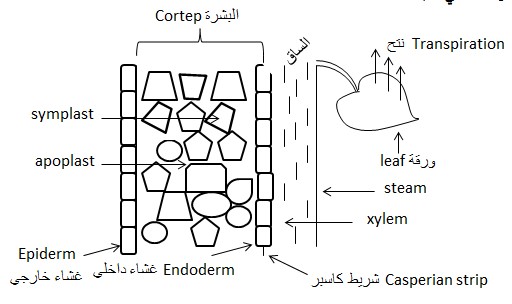 الطاقة المائية في التربة دائماً اعلى مما هي في الجو وعليه الفرق بالطاقة يحرك الماء من التربة الى الجو عن طريق النبات (النتح) كما في الشكل اعلاه. 
الطاقة المائية للنبات لا تختلف كثيراً عن ما هي للتربة، هناك فرق كبير بالطاقة المائية بين طبقة الهواء التي تحيط بالأوراق والجو، بينما الفرق بين النبات والتربة قليل لذلك تحصل حركة بفعل النتح من التربة الى النبات ثم الى الجو. 
معدل النتح في الورقة يعتمد على الفرق ما بين الطاقة المائية للغلاف الهوائي المحيط بالورقة والطاقة المائية للهواء الجوي، عندها ينتقل الماء من التربة الى الهواء الجوي عن طريق النبات. حتى في الرطوبة العالية يوجد نتح مستمر وان هناك سحب ماء من التربة بشكل مستمر.
ميكانيكية حركة الماء: 
يوضح الشكل السابق ان هناك ثلاثة انواع من الحركات المتتابعة: 
حركة افقية: 
يتحرك الماء خلال القشرة الخارجية الى البشرة ثم الى القشرة الداخلية ثم الى الخشب، فيتحرك الماء افقياً بحركتين: 
ما بين خلايا البشرة (apoplast) 
تحصل في النباتات الحديثة ويتحرك الماء عابراً سايتوبلازم الخلايا. 
السائدة (symplast) 
وهي السائدة لكل النبات. وتتم هذه الحركة نتيجة الفعاليات الحيوية في الخلية النباتية والتي ينتج عنها ارتفاع Ψs (الجهد الازموزي عالي) داخل الخلية فيقل Ψw الجهد المائي بالخلية يتغلب عليه Ψw خارج الخلية فيتحرك الماء من خارج الخلية الى داخلها. وتستمر العملية الى ان يصل الماء الى خلايا الخشب، تتبعها عملية ثانية دخول الماء الى الخشب يعتقد ان انتقال الماء يسبقه انتقال الايونات للخشب فيزداد Ψs للخشب ويقل Ψw يتغلب عليها Ψw للقشرة فيدخل الماء للخشب.
حركة عمودية للماء خلال الخشب الى الاعلى: 
هنا ينتقل الماء الواصل الى الخشب خلال الساق الى الاعلى لتجهيز باقي اجزاء النبات، هناك رأيان لهذه الحركة: 
في النباتات الحديثة ذات الارتفاع القليل. 
في النباتات الاعتيادية المتقدمة بالعمر ذات الارتفاع 100م. 
 
النباتات الحديثة: عندما يدخل الماء الى الخشب بفعل الحركة الافقية الاولى يولد Ψp عالي داخل الخشب ونظراً لقلة عدد الخلايا فسوف يرتفع الماء الى الاعلى بفعل قوة الضغط هذه، وتسمى الحركة ضغط الجدار Root pressure وبفعل هذا الضغط تحدث ظاهرة تسمى ظاهرة الادماع quotation وهي ظهور قطرات من الندى في اول الصباح على سطح الاوراق، ويعتبر الادماع وسيلة للتخلص من بعض الايونات السامة مثل البورون وهذا يحصل في النباتات القليلة الارتفاع الصغيرة بفعل ضغط الجدار. 
النباتات العالية: ان ضغط الجدار لا يصلح لتفسيرها لأنه لا يكفي لرفع الماء الى ارتفاعات عالية، وتوجد طريقة اخرى لحركة الماء بهذه النباتات وهي ان الماء الموجود في التربة يكون خيط متصل مع الماء الموجود بالجو عن طريق النبات، وان الماء بالنبات متصل مع بعضه عن طريق قوة التماسك Cohesion، عندما يحصل فقدان للماء عن طريق التبخر والنتح فأن هذا الماء سوف يعوض عن طريق ماء التربة بواسطة الخاصية الشعرية وقوة التلاصق adhesion ما بين الماء وسطوح انابيب الخشب بواسطة هاتين القوتين. 
ان الخاصية الشعرية والتلاصق يمكن ان ترفع الماء الى الاعلى لمسافات طويلة جداً تصل الى 100م وتسمى حركة الماء بهذه الطريقة بنظرية التلاصق والتماسك.
فقدان الماء من النبات الى الغلاف الجوي بواسطة عملية النتح: الماء الذي يفقد بالنتح يجب ان يعوض من التربة، فيجب على النبات ان يتحكم بالماء المفقود بالنتح عن طريق فتح وغلق الثغور والتي تؤثر عليها عدة عوامل منها: 
تركيز CO2 وتكون علاقته بالنتح عكسية. 
تركيز البوتاسيوم والكلور الممتص من قبل النبات وتكون علاقته طردية مع فتح الثغور. 
تركيز malic acid المالك اسيد بالنبات وتكون علاقته طردية مع فتح الثغور. 
لكن بصورة عامة فتح الثغور يتم حسب الميكانيكية التالية:  


اما ميكانيكية الغلق فيقوم النبات بإفراز حامض ابسيسك اسيد (ABA).
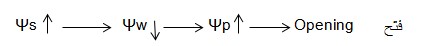 الانتقال في اللحاء Pholem transport : 
ان الغذاء الذي يتكون في الاوراق بفعل عملية التركيب الضوئي ينتقل الى الاماكن التي يحتاجها النبات، مكان تصنيع هذا الغذاء يسمى Source الذي هو الاوراق والاجزاء الخضراء، اما المكان الذي ينتقل اليه الغذاء فيسمى Sink الذي هو اوراق حديثة، براعم، جذور. اذاً الغذاء المصنع ينتقل الى الاعلى والاسفل.
تركيب اللحاء: 
يتركب اللحاء من:
الانابيب المنخلية. 
خلايا مرافقة. 
هذه الخلايا المرافقة تكون بتماس مع الانابيب المنخلية وترتبط معها بواسطة الصفيحة الوسطى Plasma dismata. 
الخلايا البرنكيمية. 
اكثر المواد انتقالاً باللحاء هي الكربوهيدرات والشكل الرئيسي لها هو السكروز والكحول. 
بصورة عامة يتواجد في عصير اللحاء المواد التالية: 
مركبات عضوية اهمها السكر. 
مركبات لا عضوية اهمها HCO3-, Na+, NH4+, NO3-, Cl-, Mg++, Ca++, K+, H2PO4-. 
فوتوهرمون photohormon مثل السايتوكاينين، ATP، الجبرلينات (GA) والاندول اسيتك اسيد (IAA).
ميكانيكية الانتقال في اللحاء: 
هناك عدة نظريات لانتقال الغذاء من مصدر تكونه الى مصدر تخزينه واهم نظرية هي الجريان الكتلي. (نظرية Munch 1930).
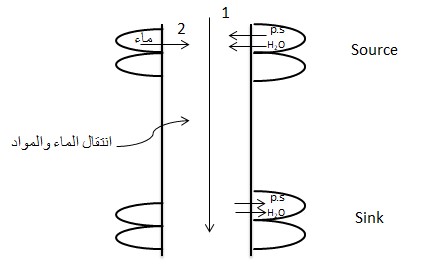 يمكن اعتبار اللحاء انابيب متصلة مع بعضها بواسطة الصفيحة المنخلية والذي يمكن اعتباره انبوب واحد مفتوح، المواد المصنعة من التركيب الضوئي P.S. تنتقل الى انبوب اللحاء فيزداد التركيز لأنبوب اللحاء اي Ψs تزداد و Ψp سوف ينخفض، وعليه سوف ينتقل الماء الى اللحاء من الخلايا المجاورة، انتقال الماء باستمرار يولد Ψp عالي فيصبح اعلى من Ψp في خلايا الـ Sink فيتحرك الماء وينتقل الى منطقة الـ Sink في الاسفل بعد ذلك يصبح Ψp هنا عالي في الجهة المقابلة للـ Sink اعلى من Ψp في خلايا الـ Sink فيدخل الماء الى خلايا الـ Sink ويكون الماء مملوءً بالمواد المصنعة. 
يلاحظ من سياق الميكانيكية بأن الحركة خلال انبوب اللحاء هي من نوع Passive transport (لعدم وجود تدرج بالجهد) بينما الانتقال من الـ source الى الانبوب ومن الانبوب الى الـ Sink هي active transport. بينما العملية ككل هي تحتاج طاقة لأنها انتقال من تركيز واطئ الى تركيز عالي لأنه في الخلايا الميزوفية يكون تركيز السكر اوطأ عشرات المرات مما هو في الجذر. 
تركيز السكر في الجذر (600-400) بينما في الخلايا المصنعة للسكر (80) ويحتاج انتقاله الى طاقة.